Intelligent Practice
Silent 
Teacher
Narration
Your Turn
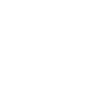 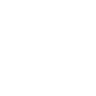 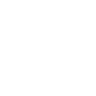 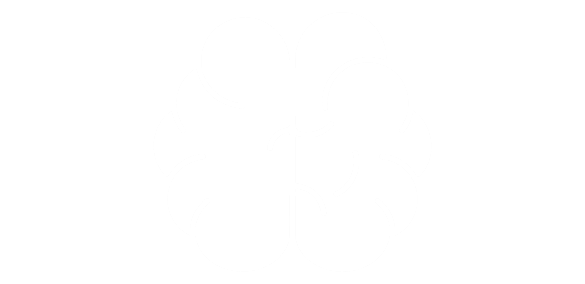 Practice
Worked Example
Your Turn
y is inversely proportional to the square root of x

When y = 4, x = 25

Find y when x = 4
y is inversely proportional to the square root of x

When y = 6, x = 25

Find y when x = 4
y = 180
y = 4
x = 20
y = 20
x = 2
y = 2
x = 1296
y = 30
y = 2
y = 4